Влияние образовательной кинезиологии на развитие интеллекта и развития речи 
 Консультация для педагогов



Подготовила: Цыганкова А.В.
Учитель - логопед
«Движение может 
заменить лекарство
 – но ни одно лекарство 
не заменит движения».   
Ж. Тассо.
Кинезиология  («Гимнастика мозга») - наука о развитии умственных способностей и физического здоровья через определённые двигательные упражнения.
         Существует уже 2000 лет, используется во всём мире. Кинезиологическими упражнениями пользовались Аристотель и Гиппократ.
         Основная цель кинезиологии:
    развитие межполушарного взаимодействия, способствующее активизации мыслительной деятельности
Задачи кинезиологии
Развитие межполушарной специализации.
Синхронизация работы полушарий.
Развитие общей и мелкой моторики.
Развитие памяти, внимания, воображения, мышления.
Развитие речи.
Формирование произвольности.
Снятие эмоциональной напряженности.
Создание положительного эмоционального настроя.
Профилактика дислексии и дисграфии.
Методы и приемы
Условия результативности работы
Занятия проводятся ежедневно
Занятия проводятся в доброжелательной обстановке
Продолжительность зависит от возраста
От детей требуется точное выполнение движений и приемов
 Упражнения проводятся стоя или сидя за столом
Растяжки нормализуют гипертонус    (неконтролируемое чрезмерное мышечное напряжение) и гипотонус (неконтролируемая    мышечная вялость).
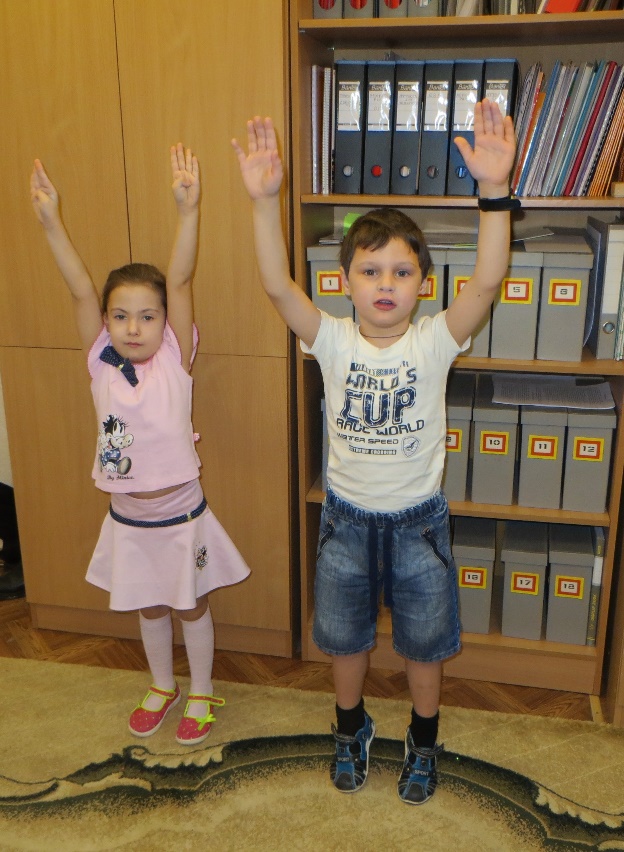 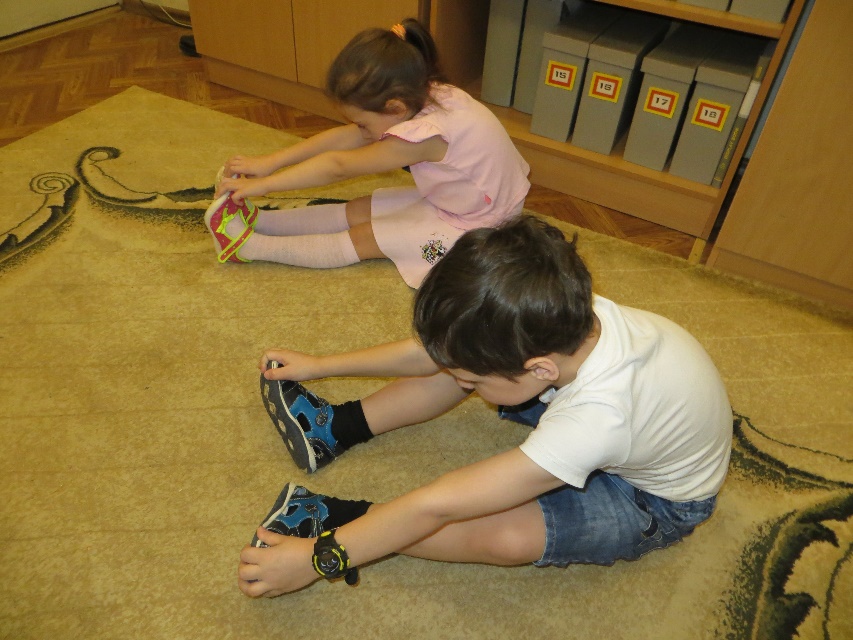 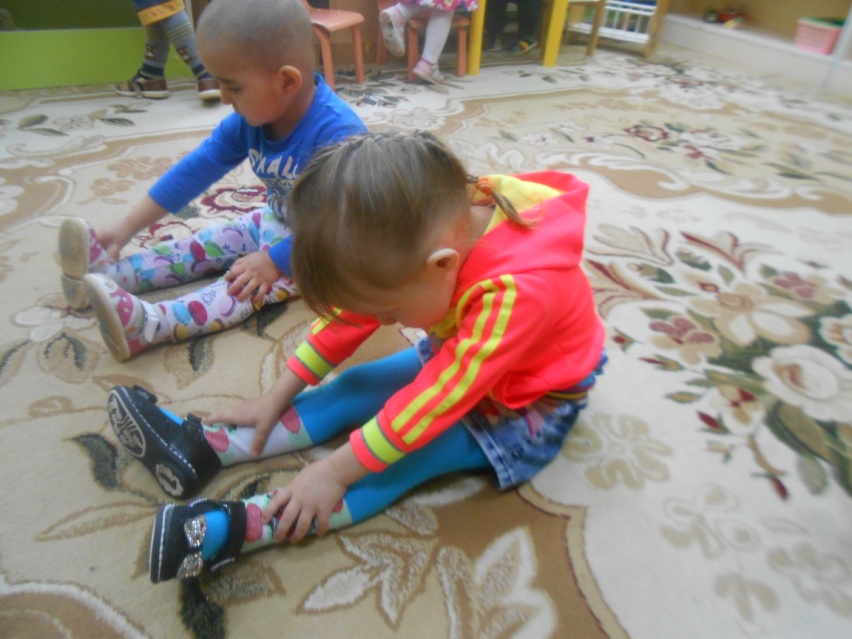 Дыхательные упражнения улучшают ритмику организма, развивают самоконтроль и произвольность.
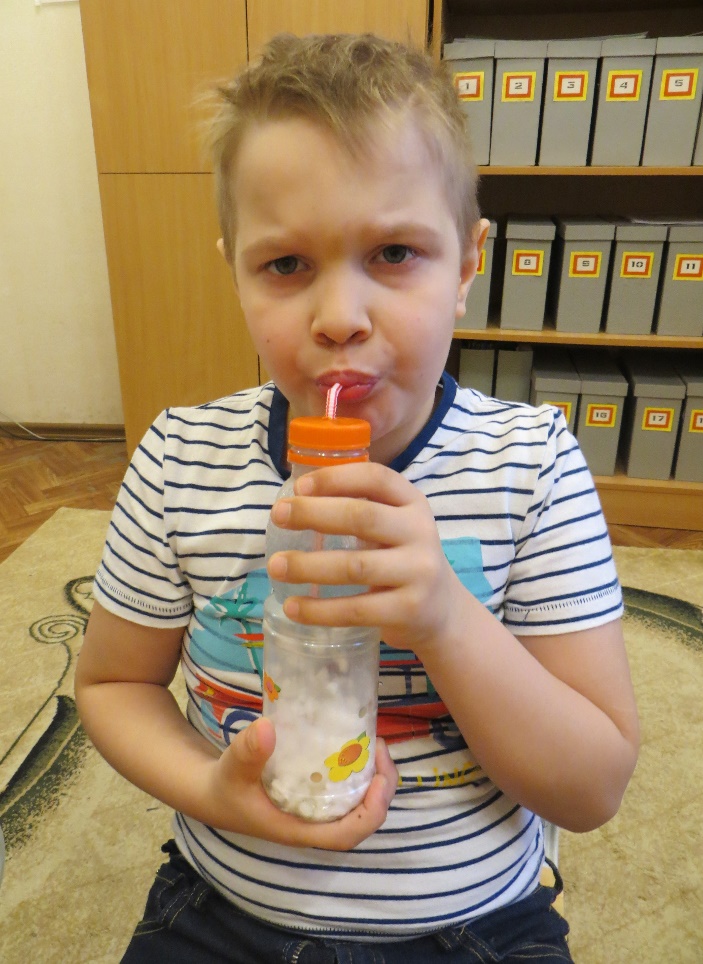 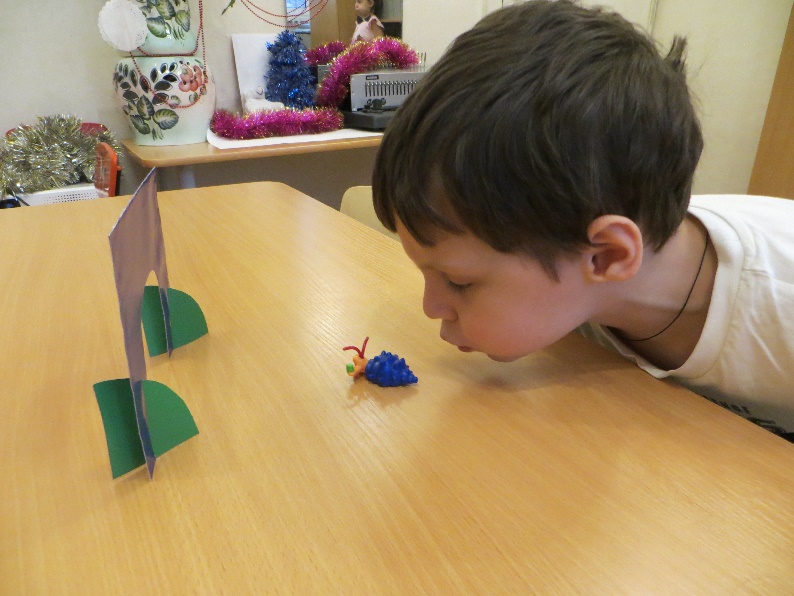 Глазодвигательные упражнения позволяют расширить поле зрения, улучшить восприятие.
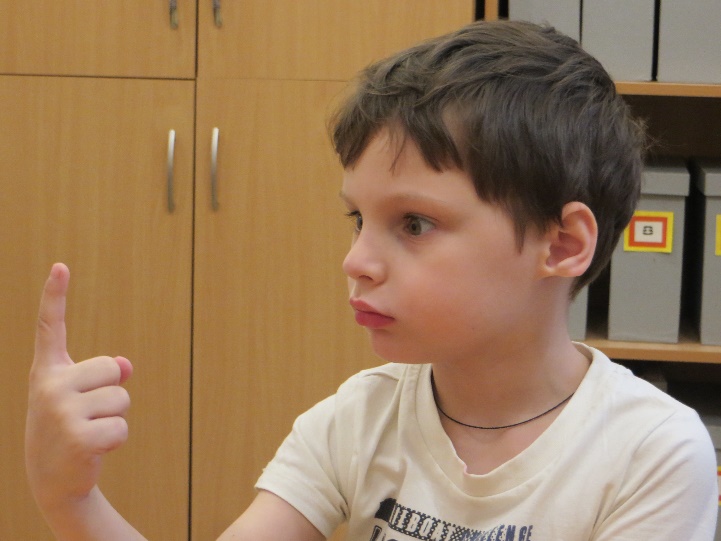 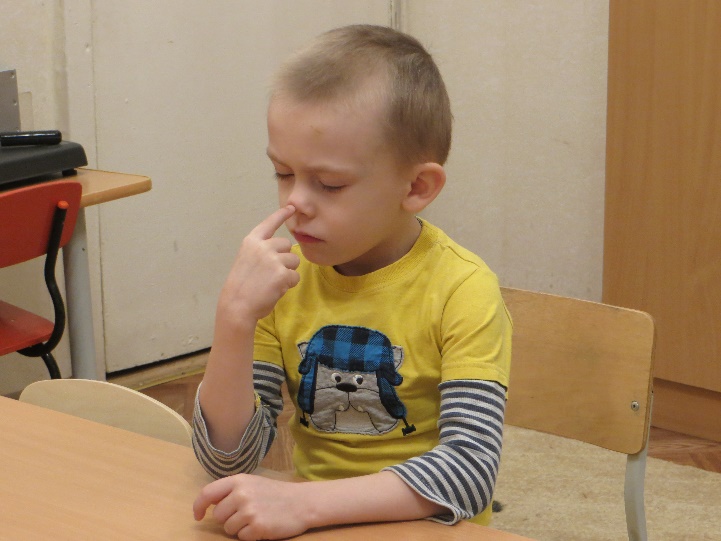 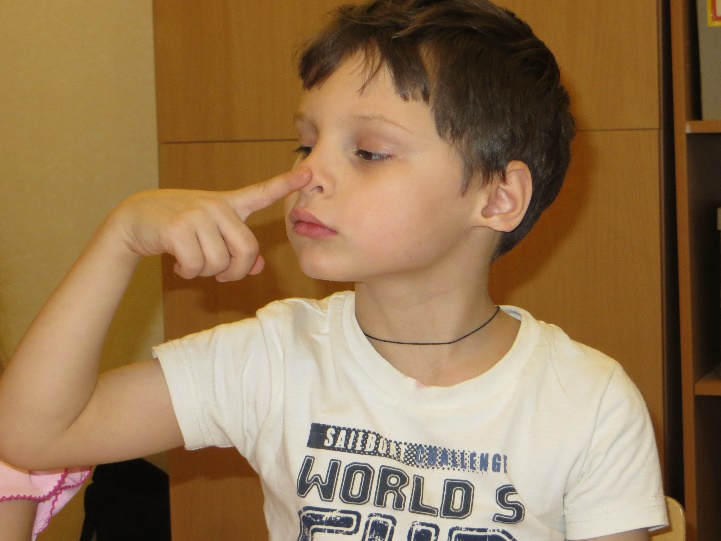 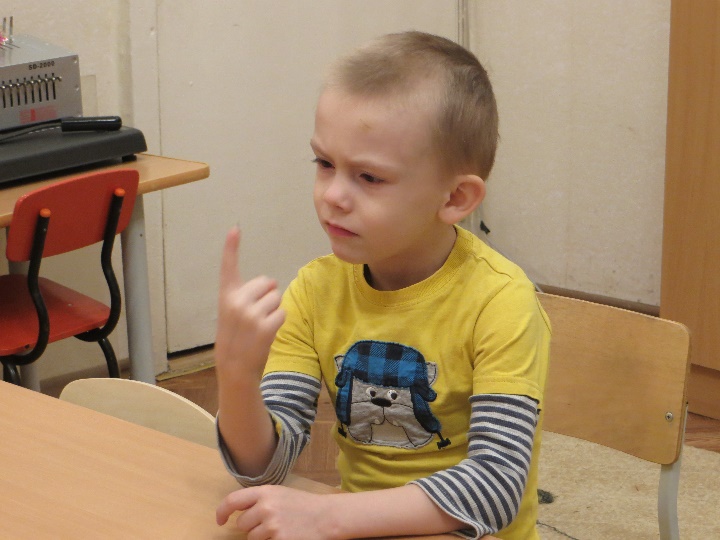 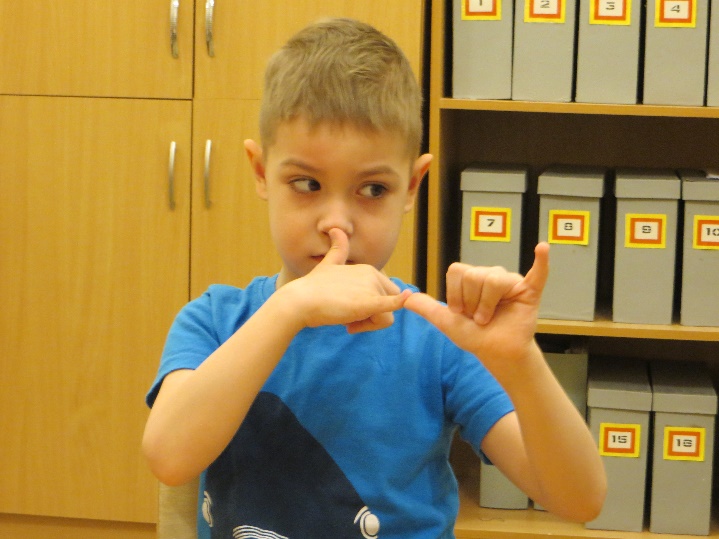 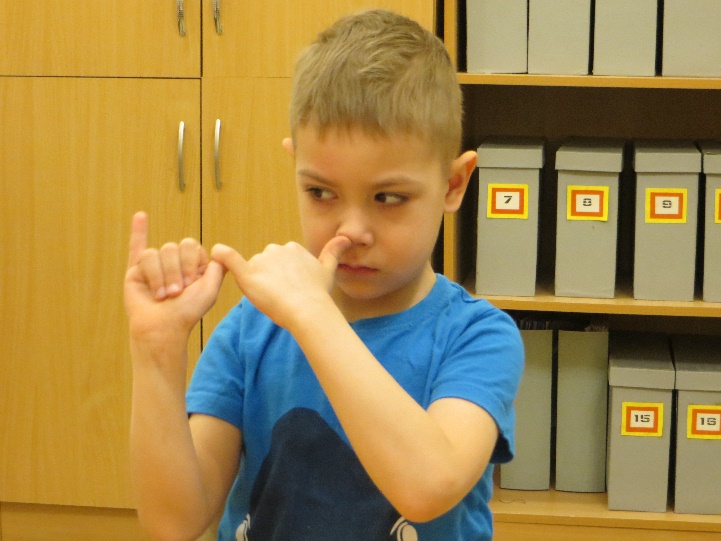 При выполнении  телесных движений развивается межполушарное взаимодействие, снимаются непроизвольные, непреднамеренные движения и мышечные зажимы.
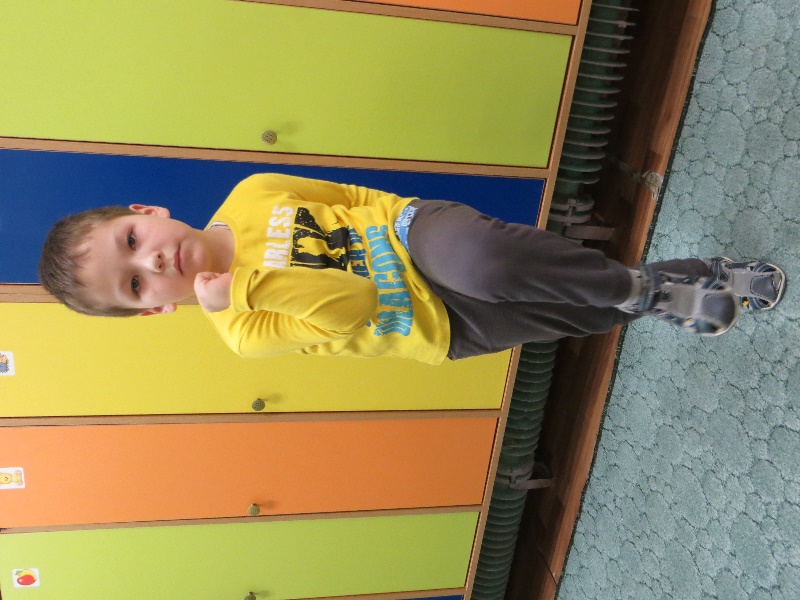 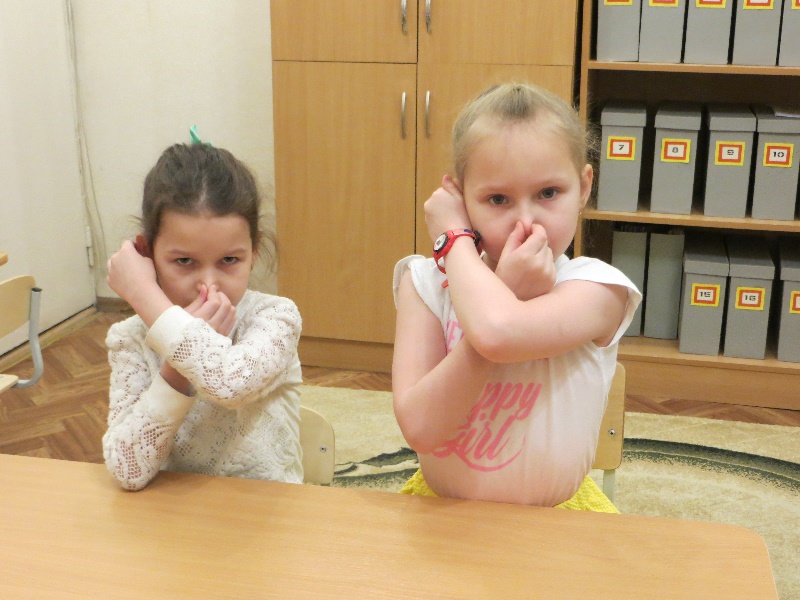 Упражнения для развития мелкой моторики
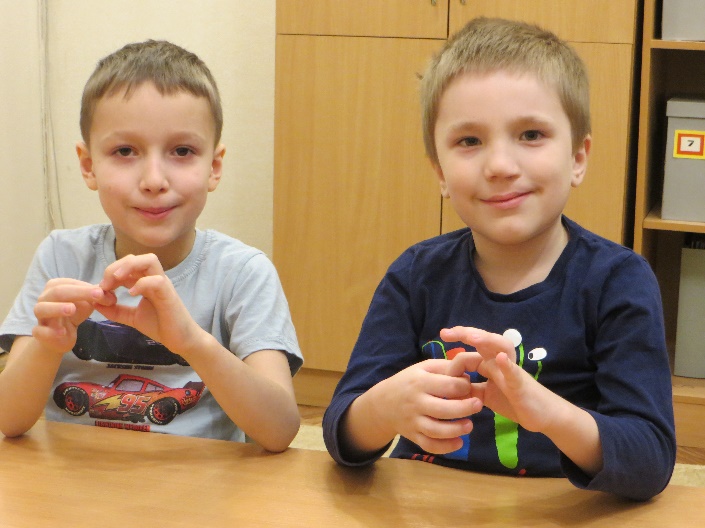 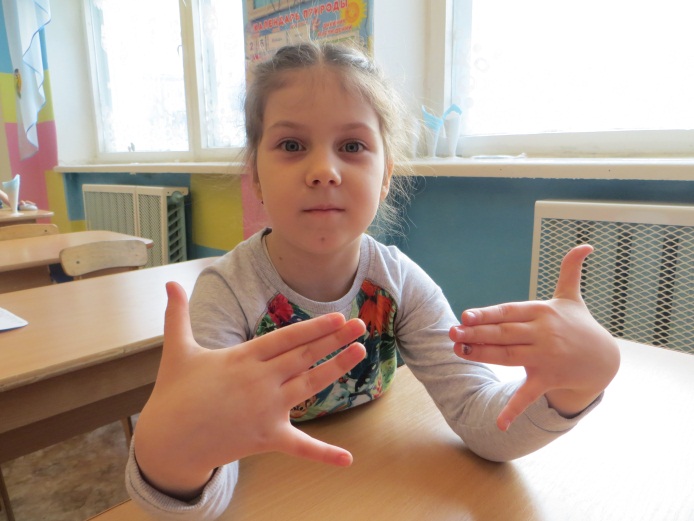 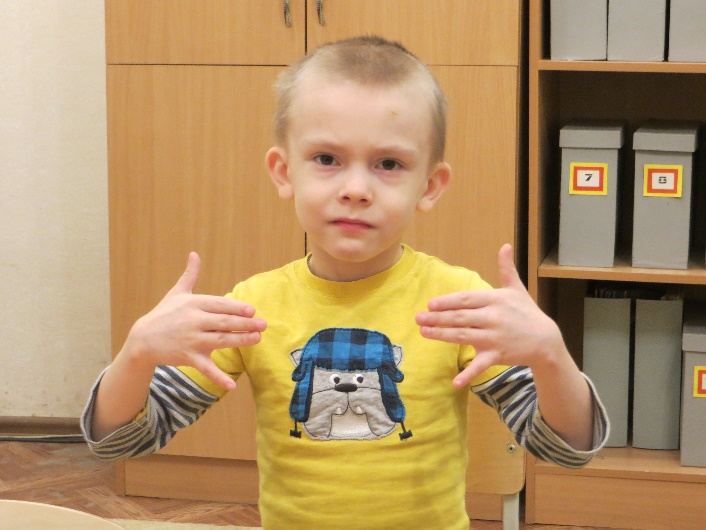 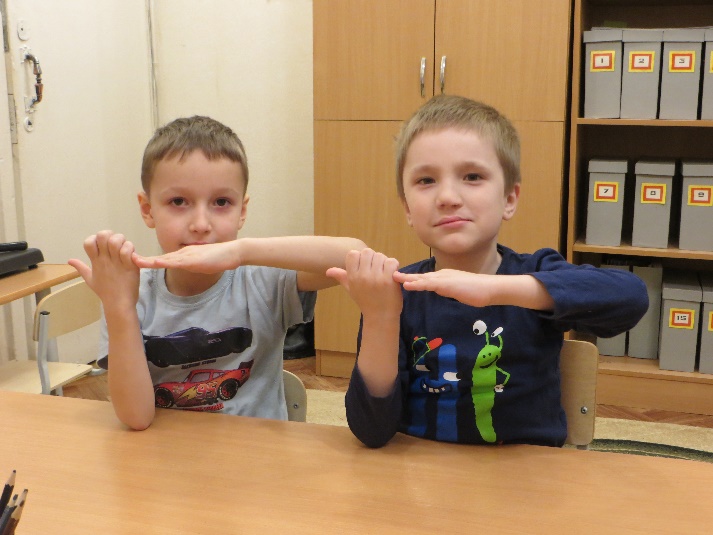 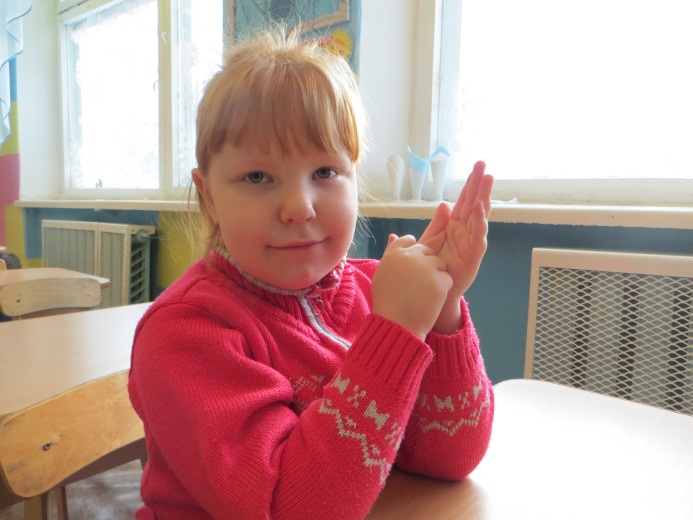 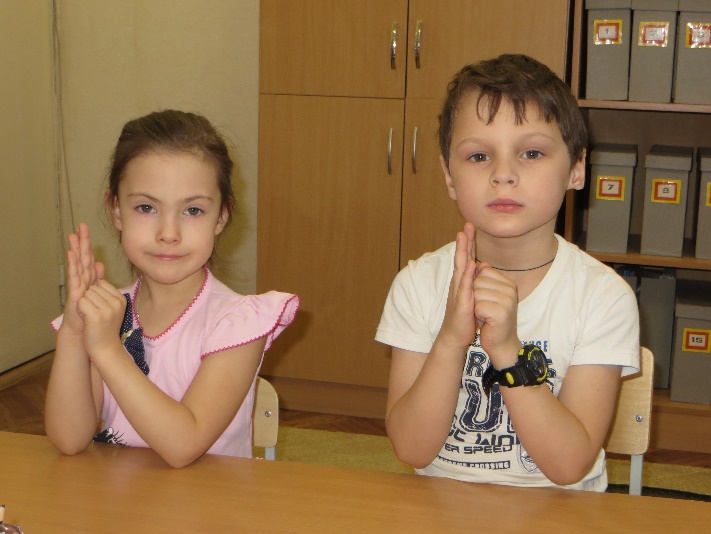 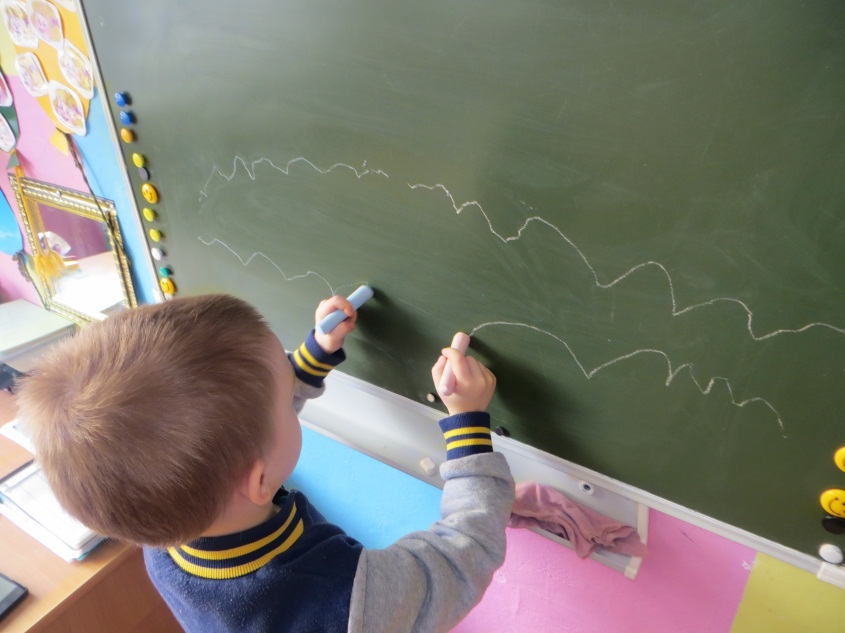 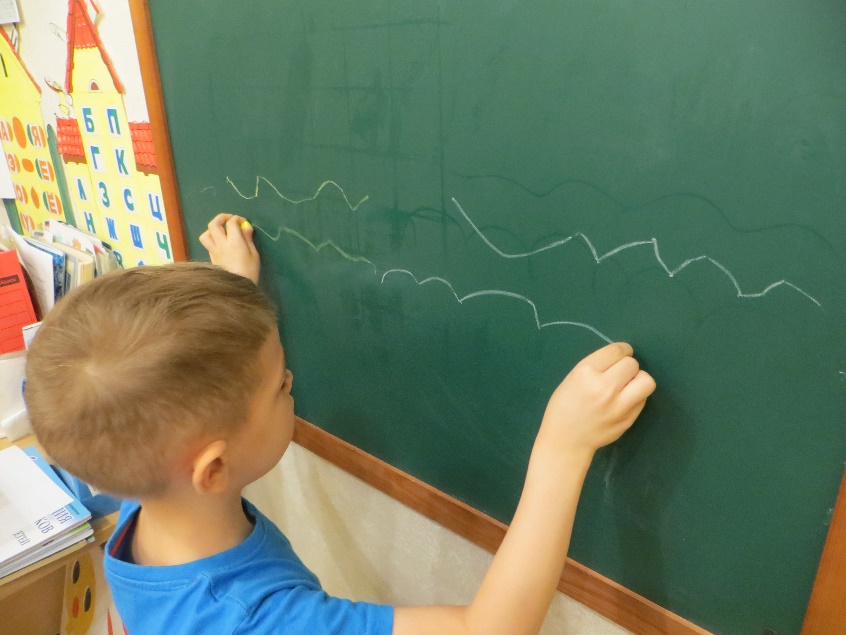 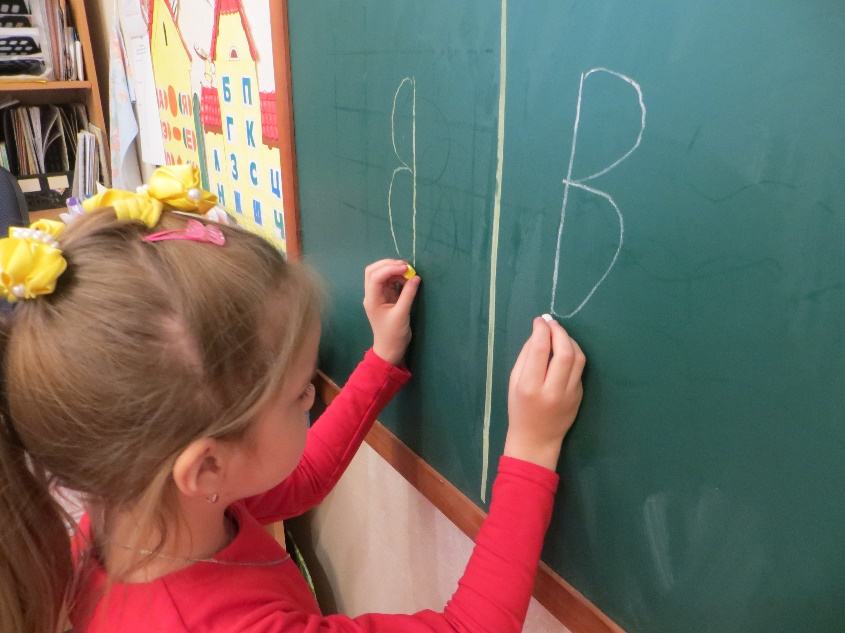 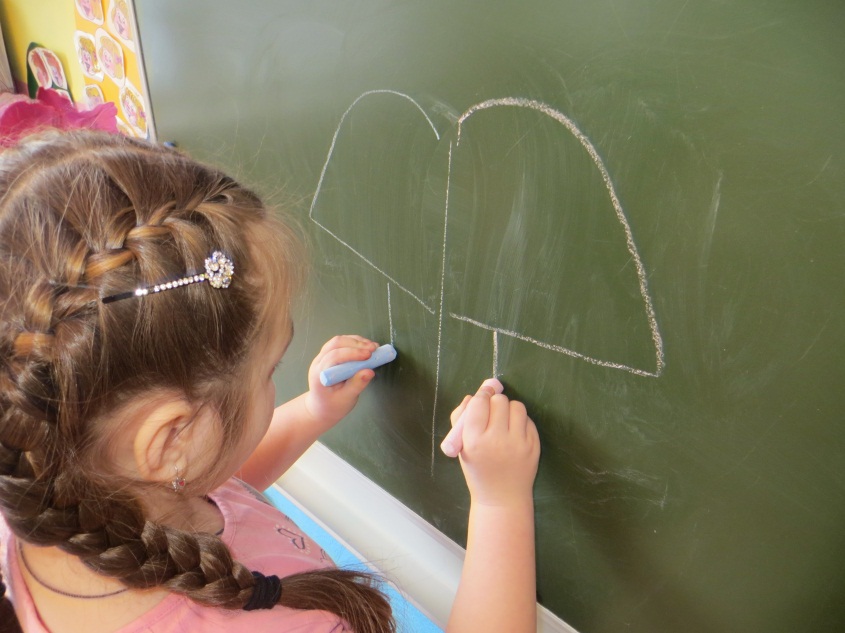 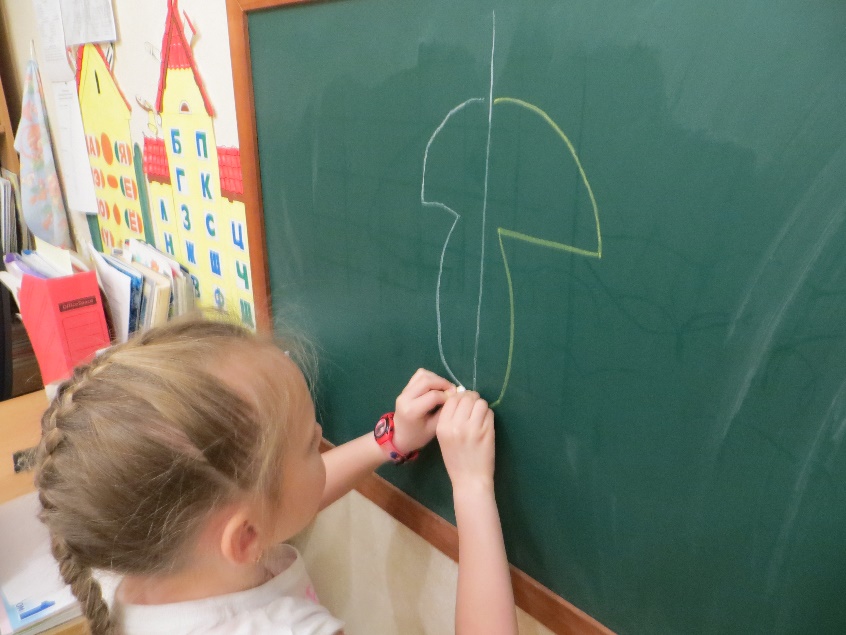 Упражнения для релаксации способствуют расслаблению, снятию напряжения.
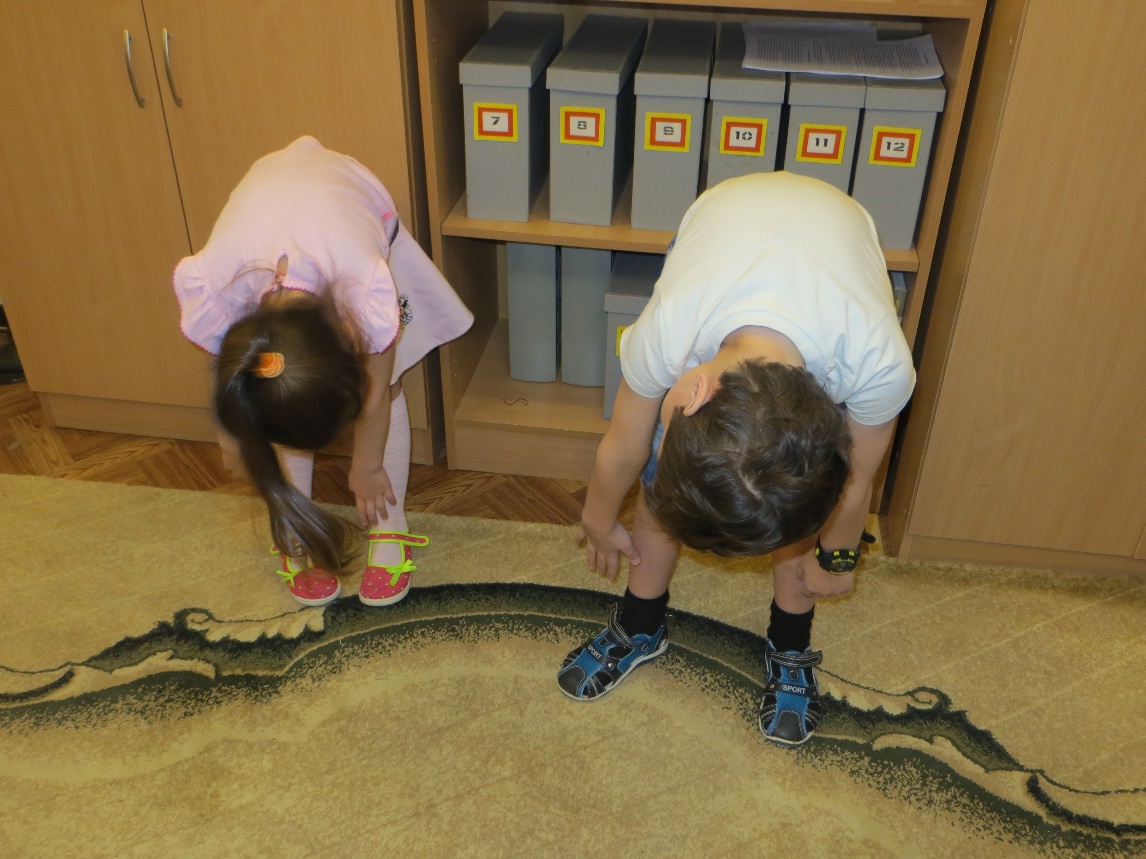 Таким образом, кинезиологические    упражнения помогают развивать тело, повышать стрессоустойчивость организма, синхронизировать работу полушарий, улучшать мыслительную деятельность, улучшать память и внимание, развивать творческую деятельность.
    Ребенок овладевает
    умениями,  которые 
   ранее были недоступны 
    ему.
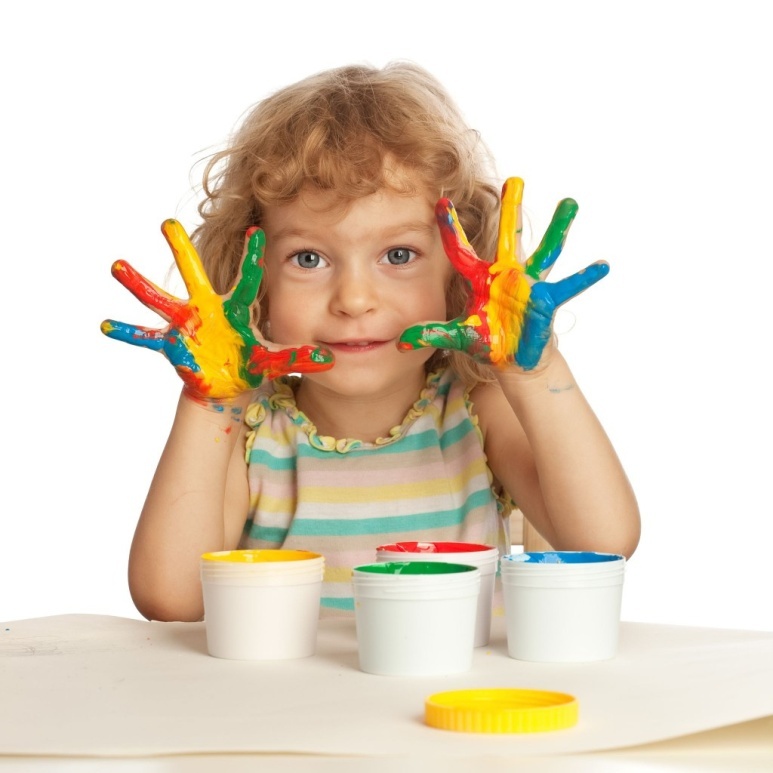